有意義的一件事—愛的抱抱
目標:達到50人
時間:2/2  1:00~4:00
 目的:我們之所以會想要進行愛的抱抱的原因是藉由愛的抱抱來將愛傳出去，讓大家能感受到世界仍是溫暖的。
 方式:與別人擁抱，再請他們簽名
分工:負責抱抱:怡甄、函頻、子萱
        負責拍照:琬婷
        負責簽名版及ppt:毓萱
心得:剛開始本來還有點害羞，但漸漸地每個人就開 始熱情起來了。
   做完這個活動後，覺得有一種感覺，說不出來，反正就覺得很開心，開心能把這份愛傳出去。
  剛開始有些人會拒絕，但有些人還是會接收我們的邀約，終於有了成果，以下是我們的成果:
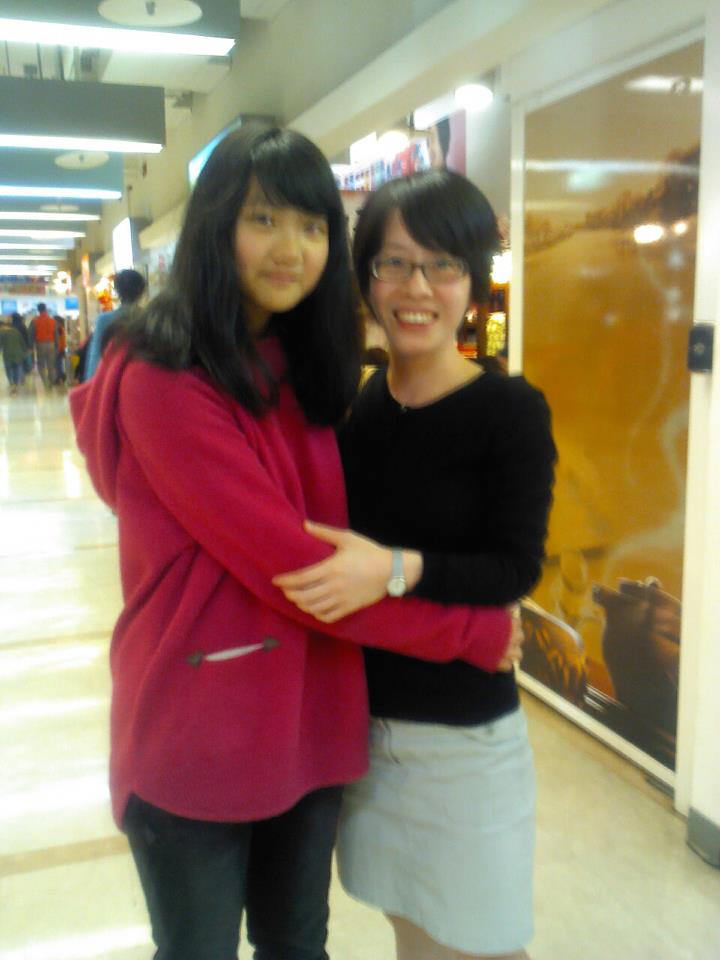 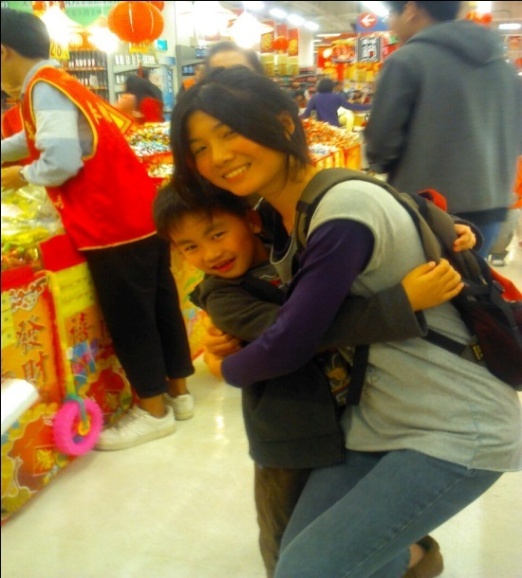 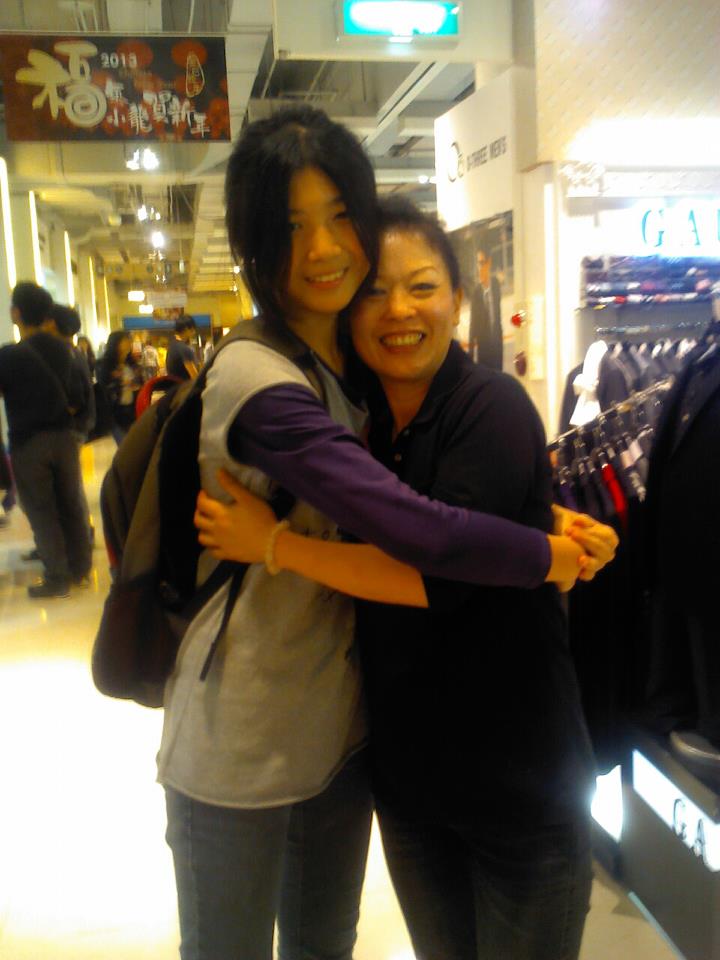 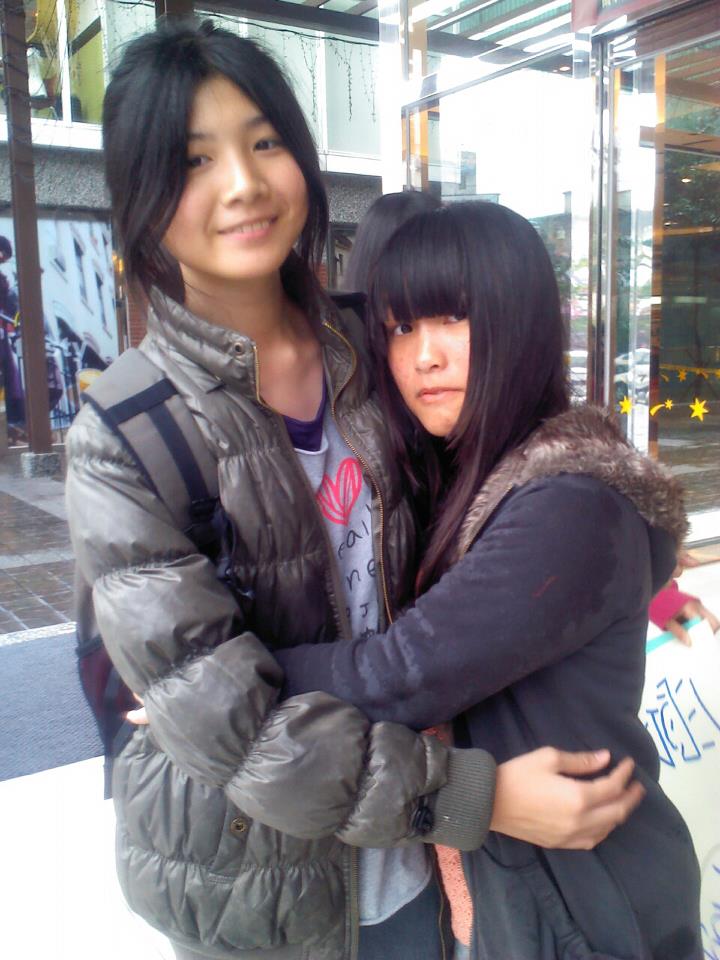 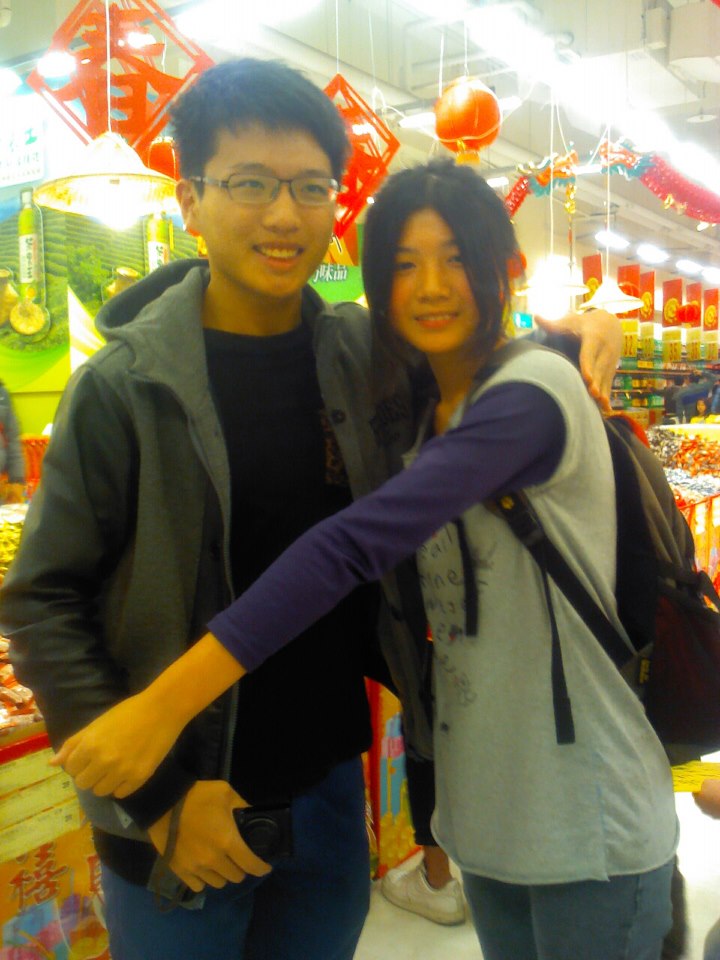 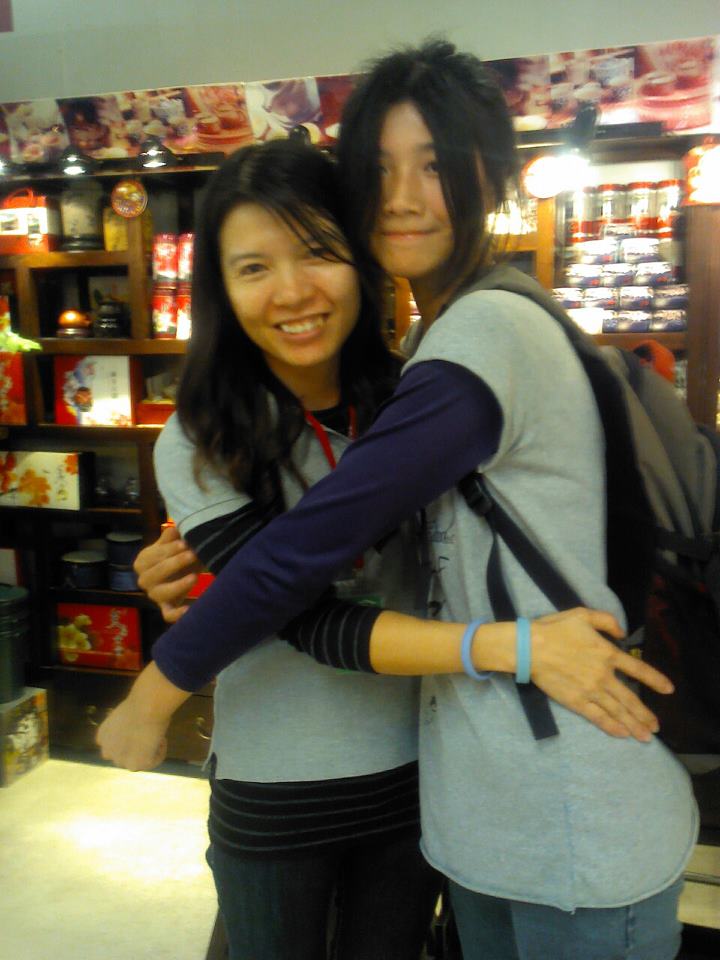 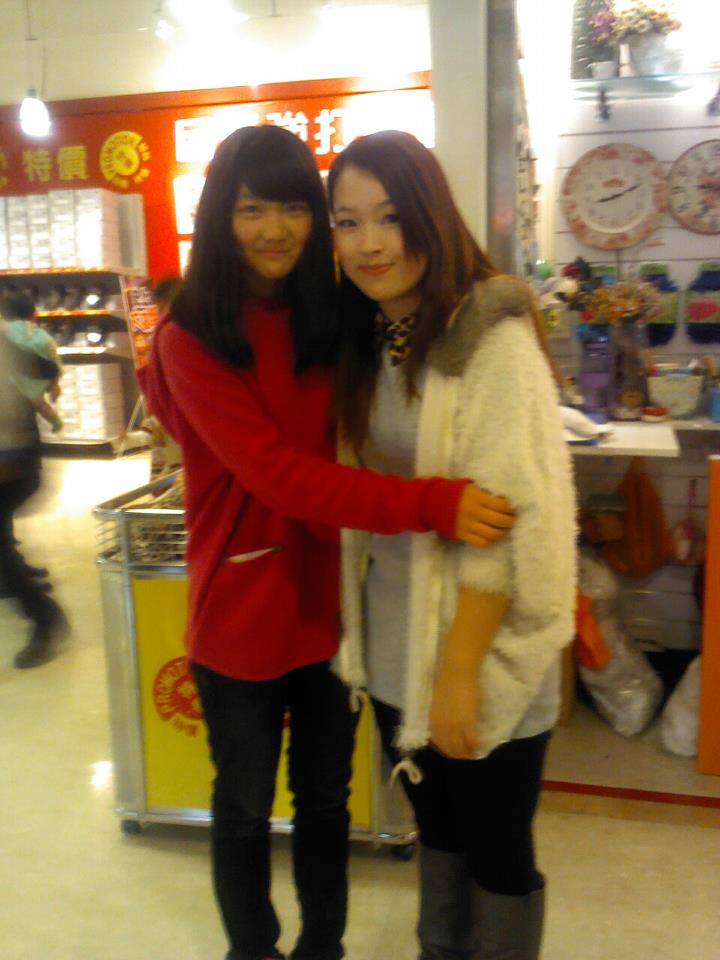 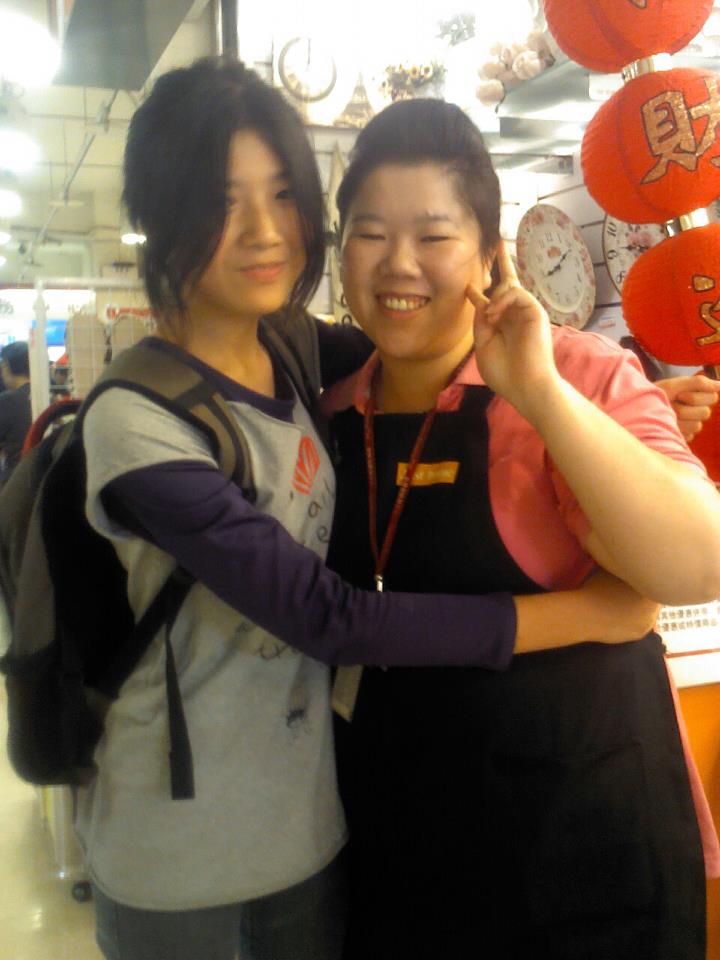 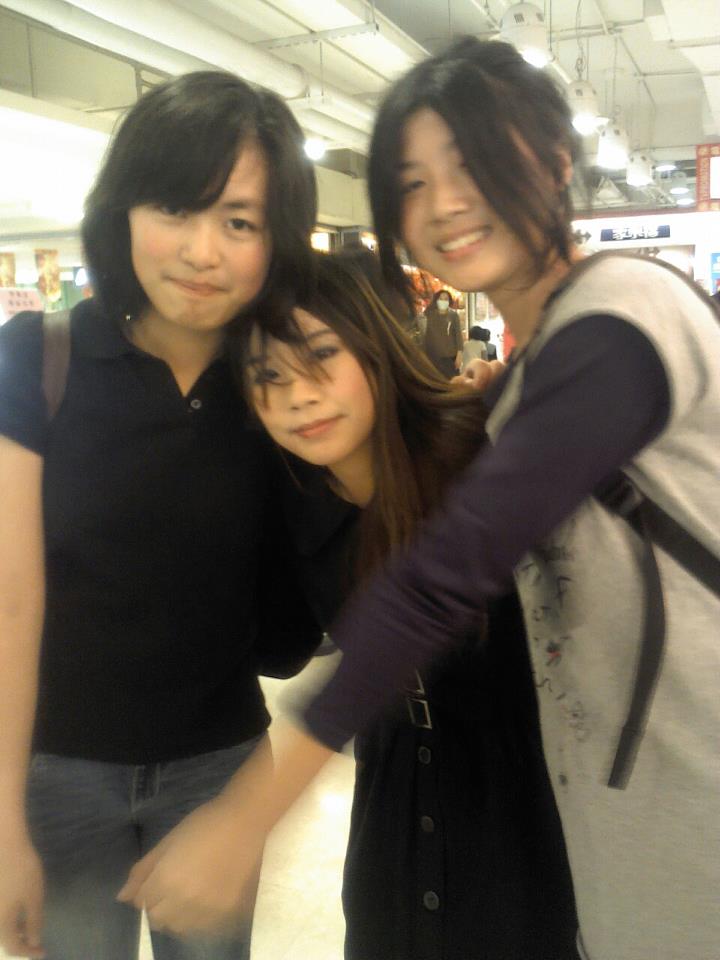 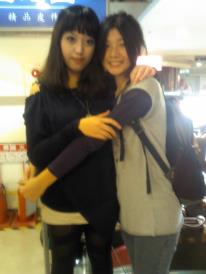 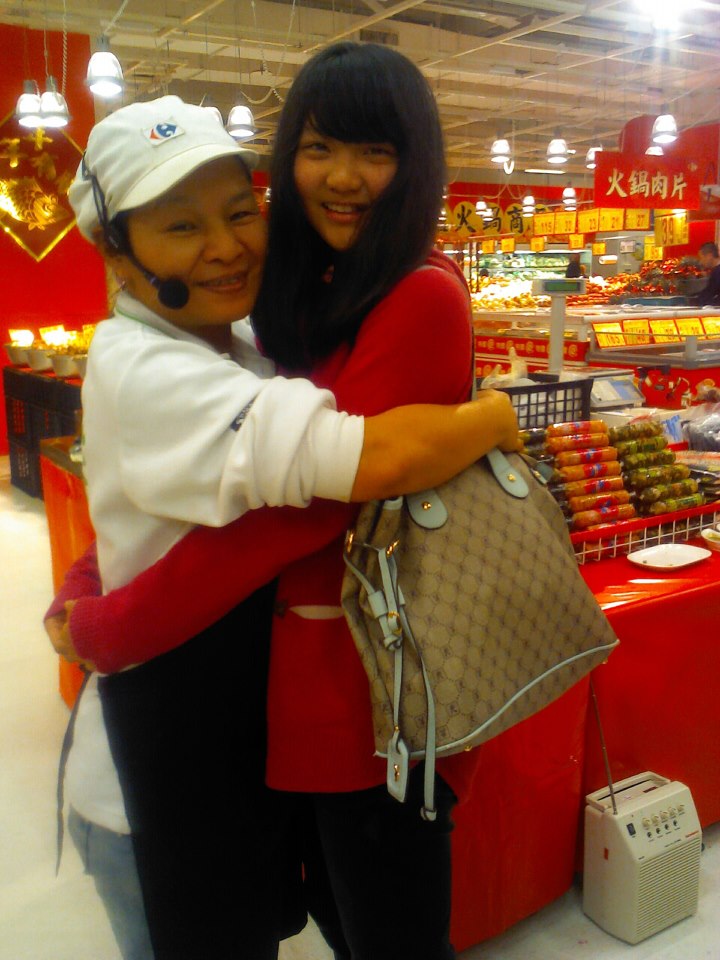 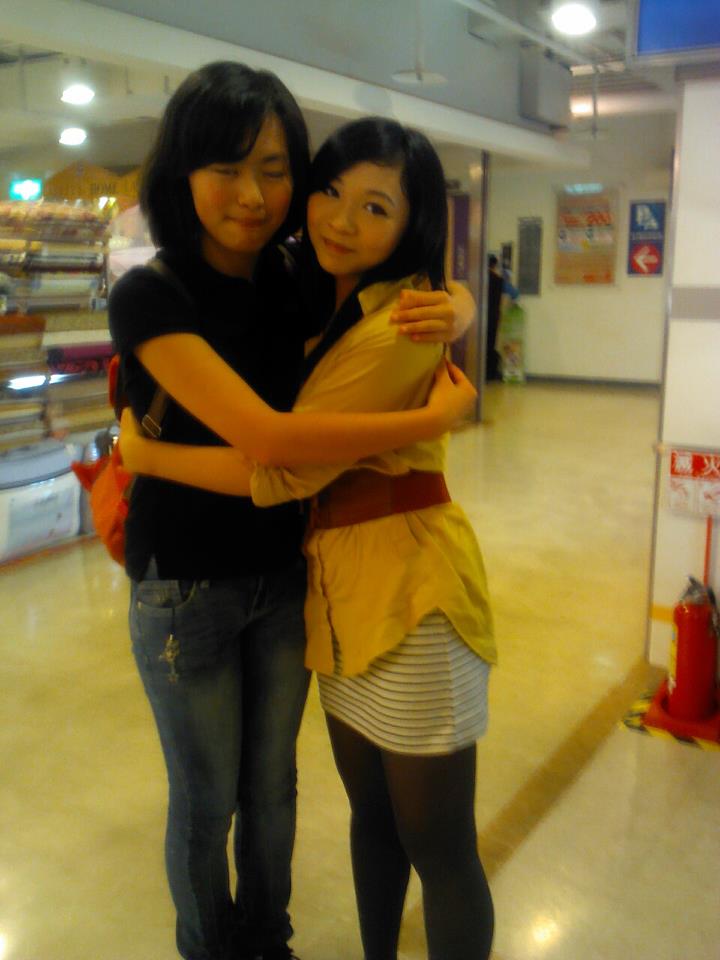 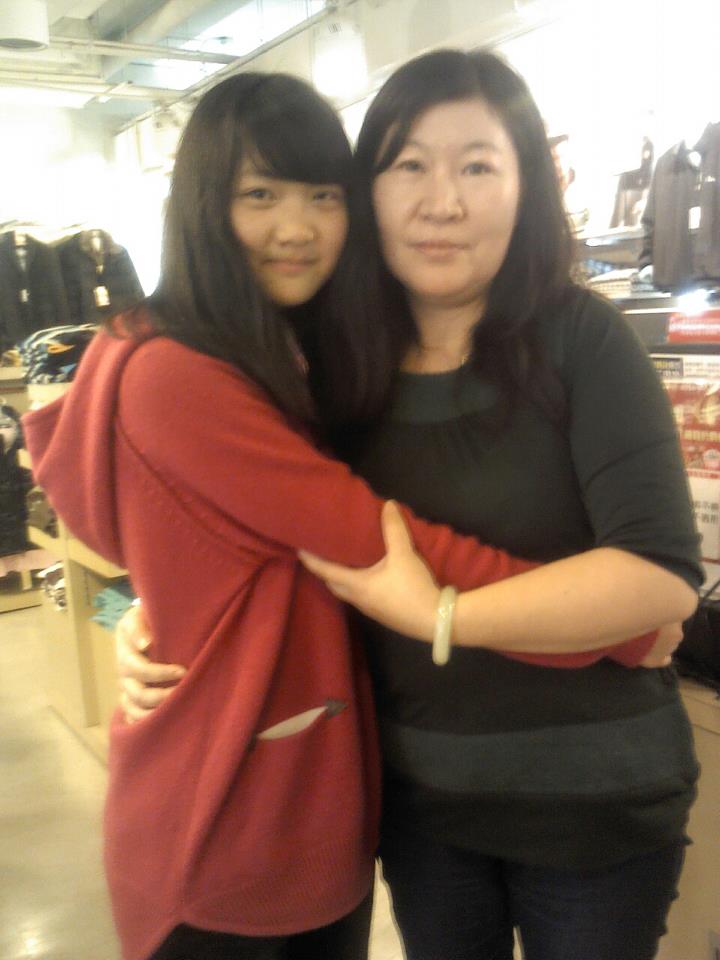 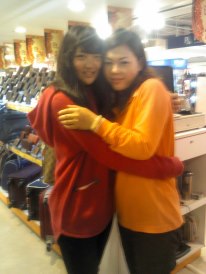 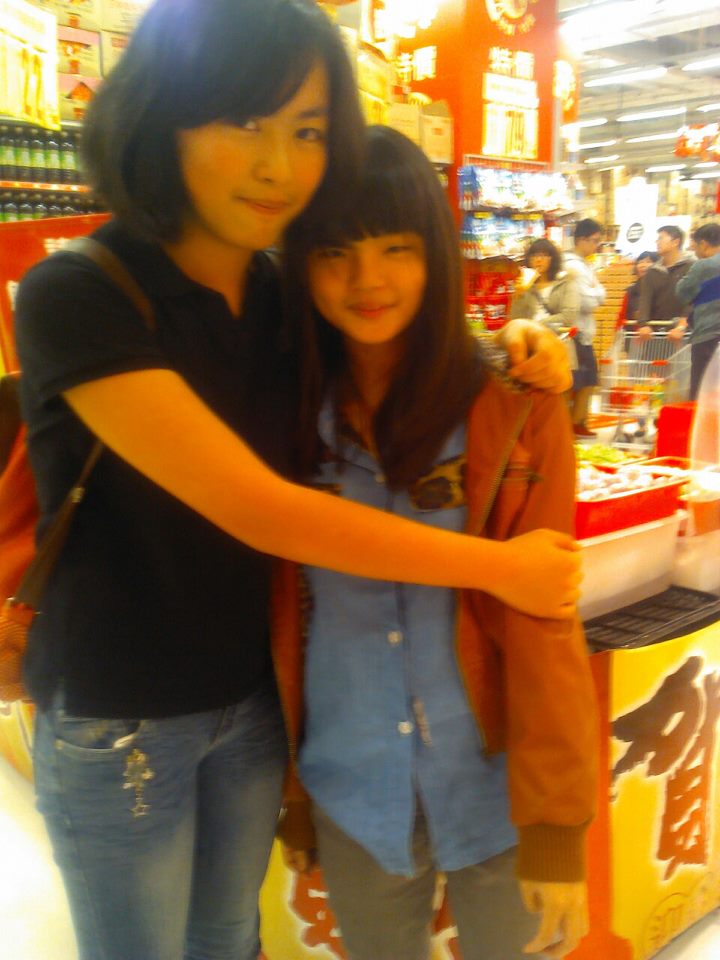 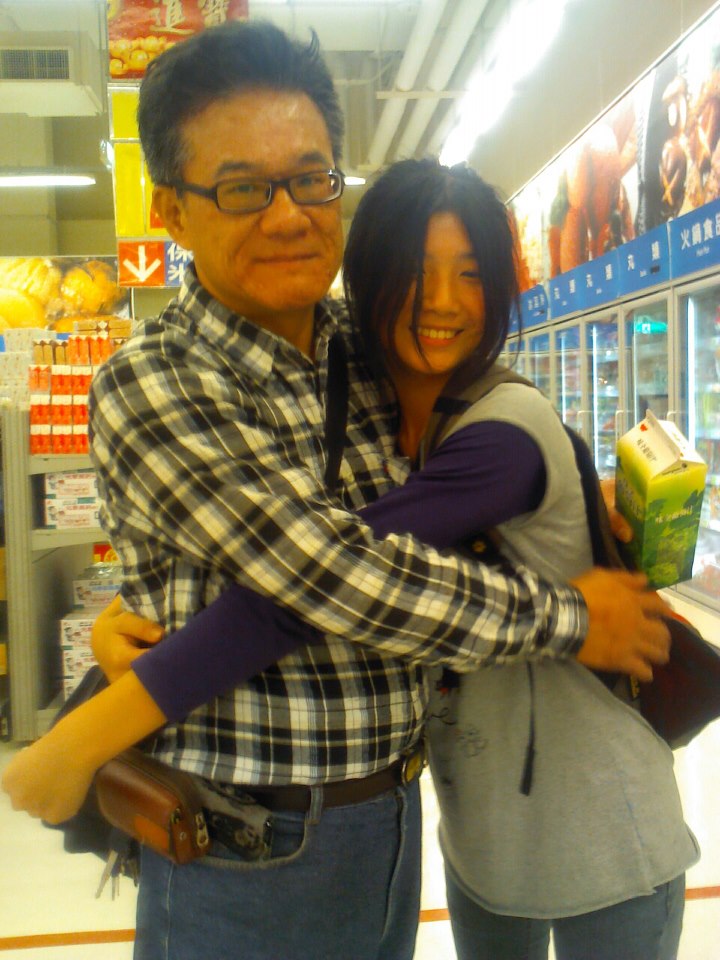 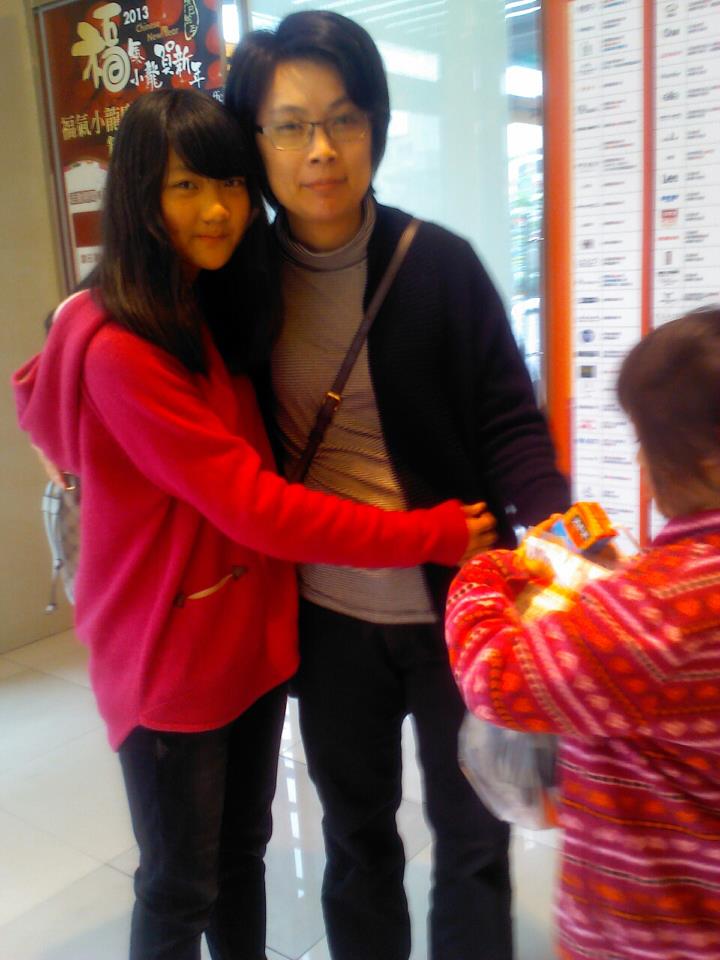 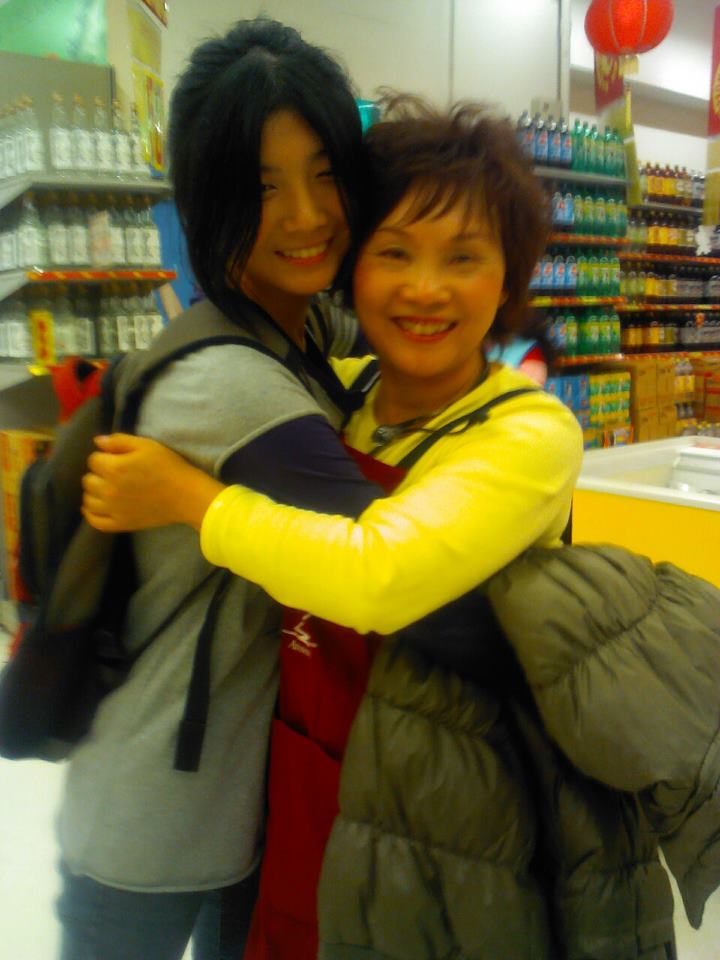 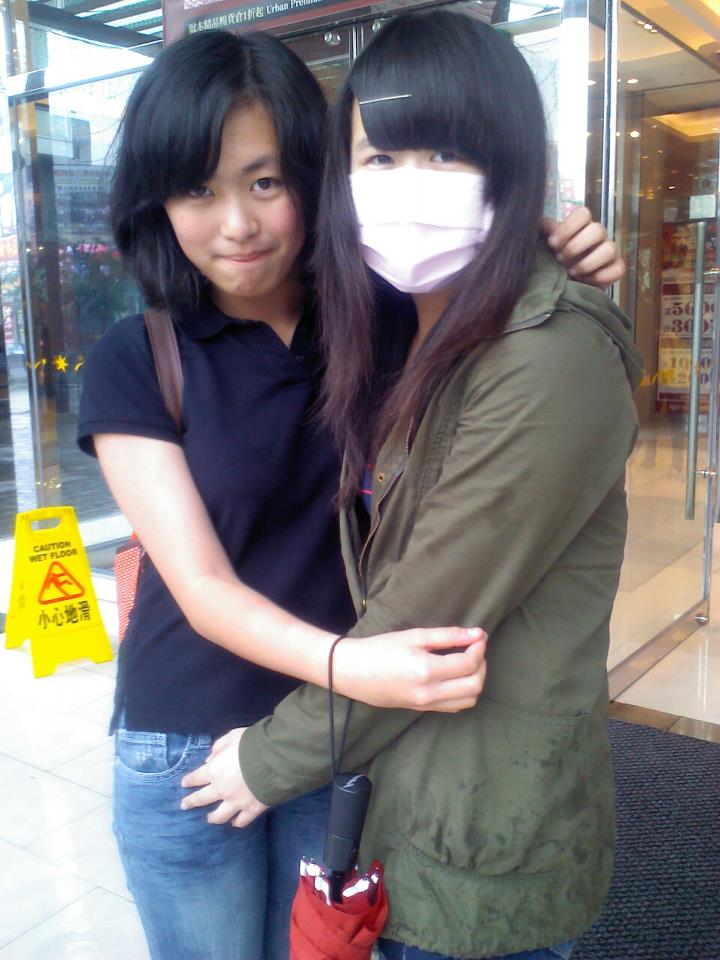 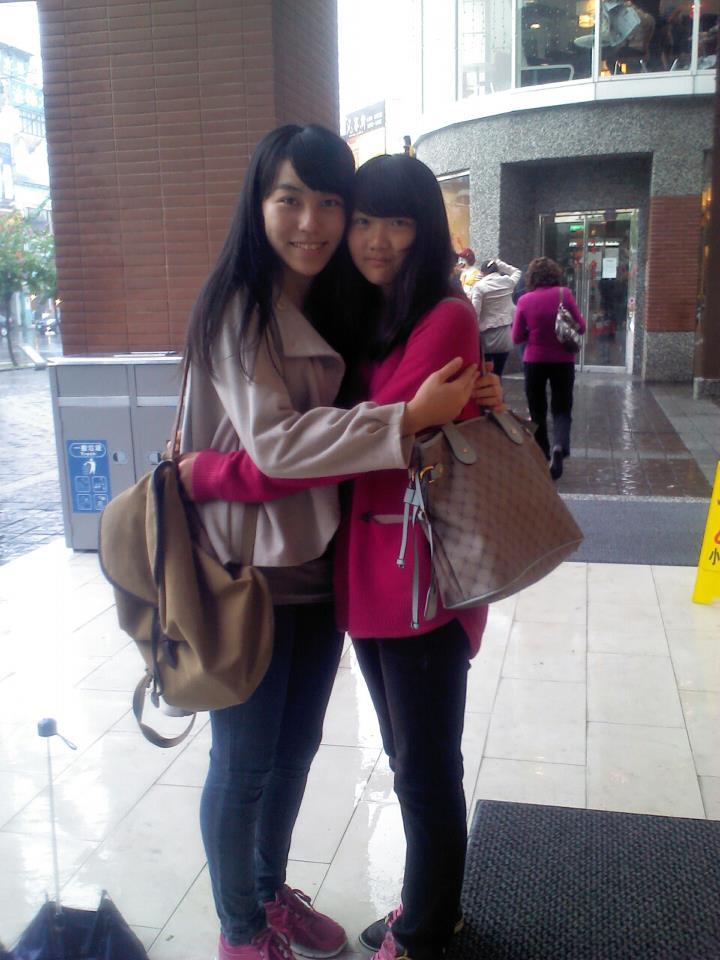 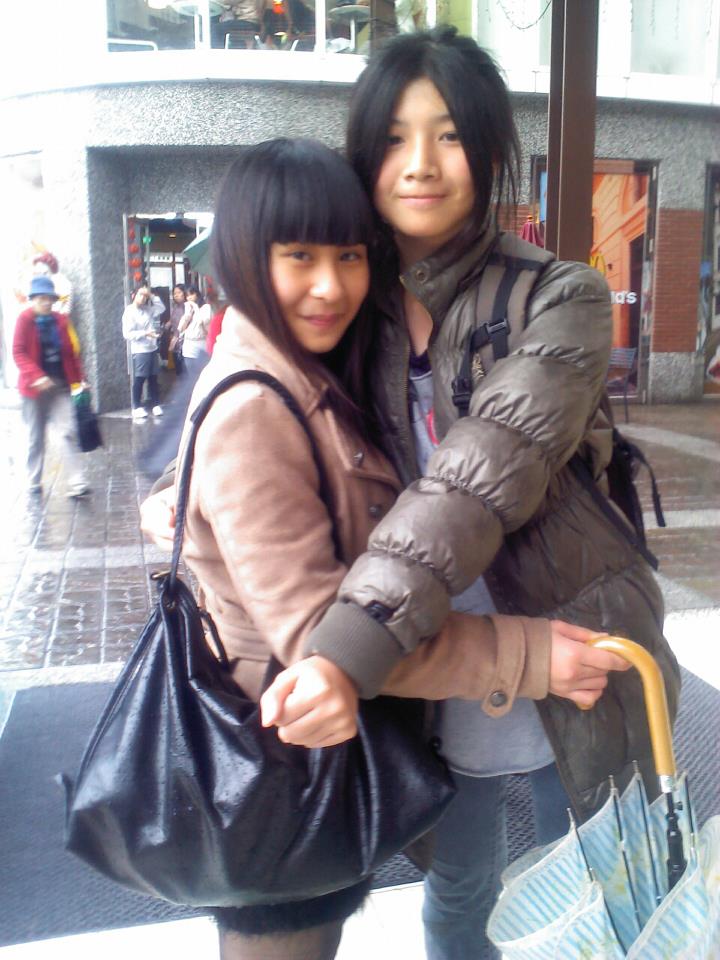 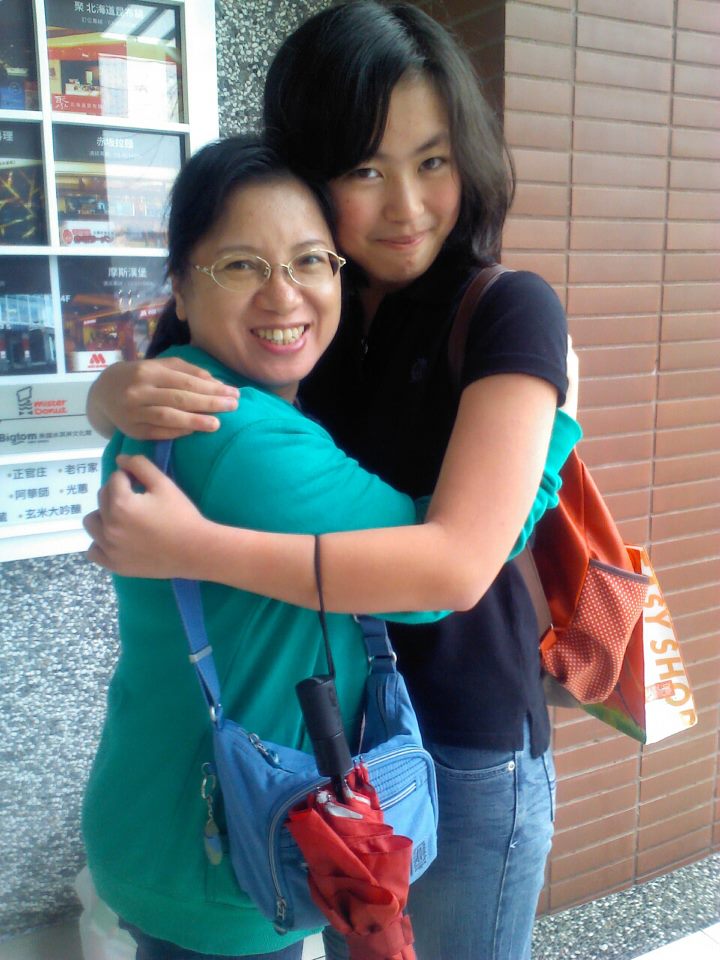 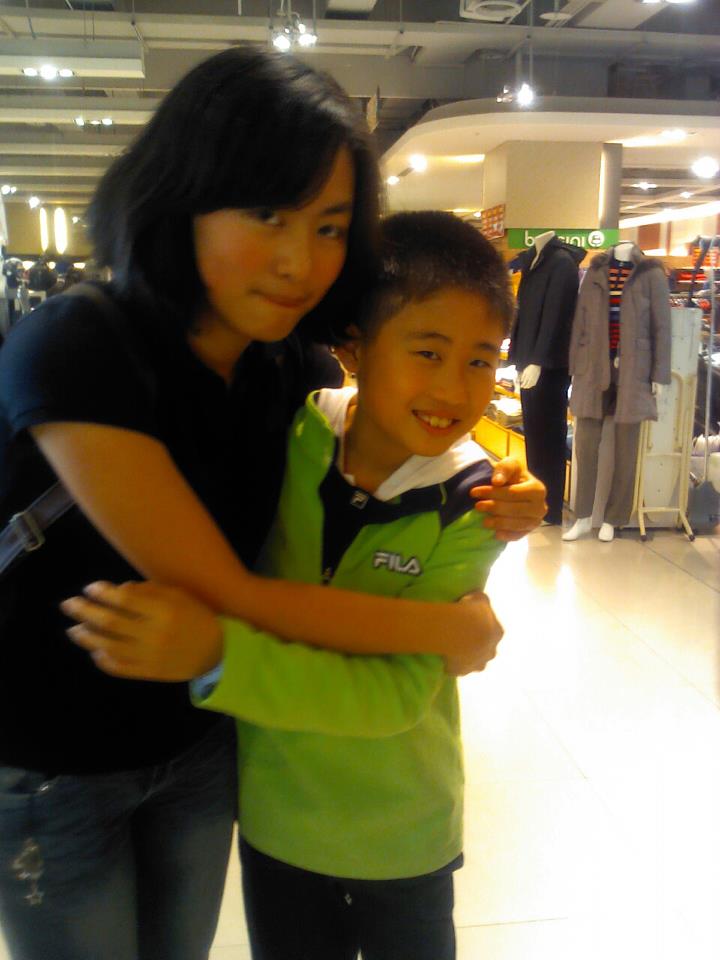 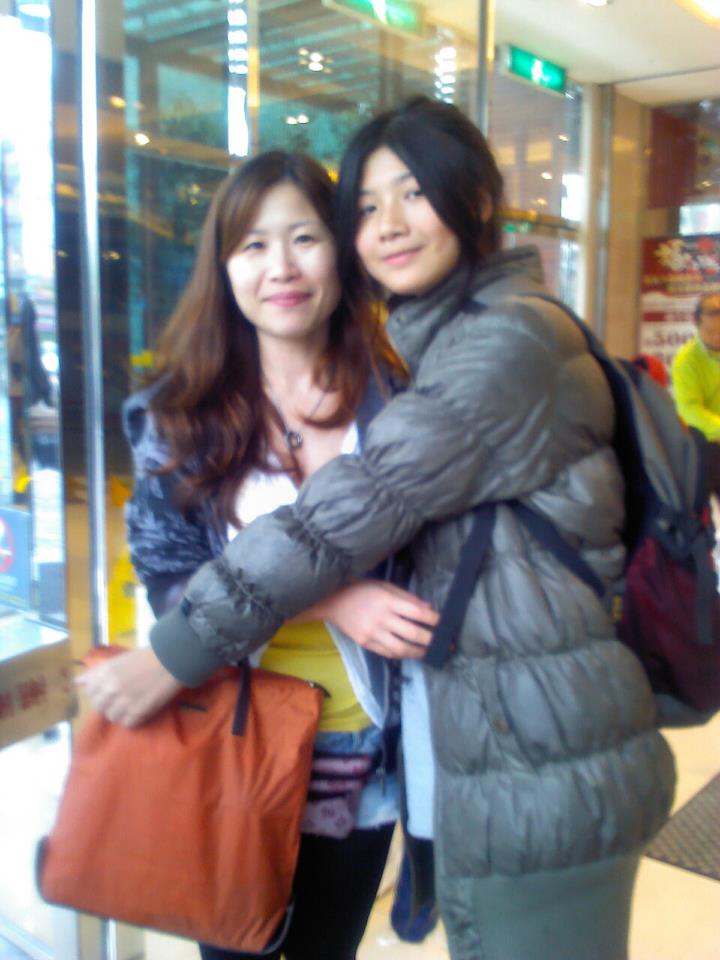 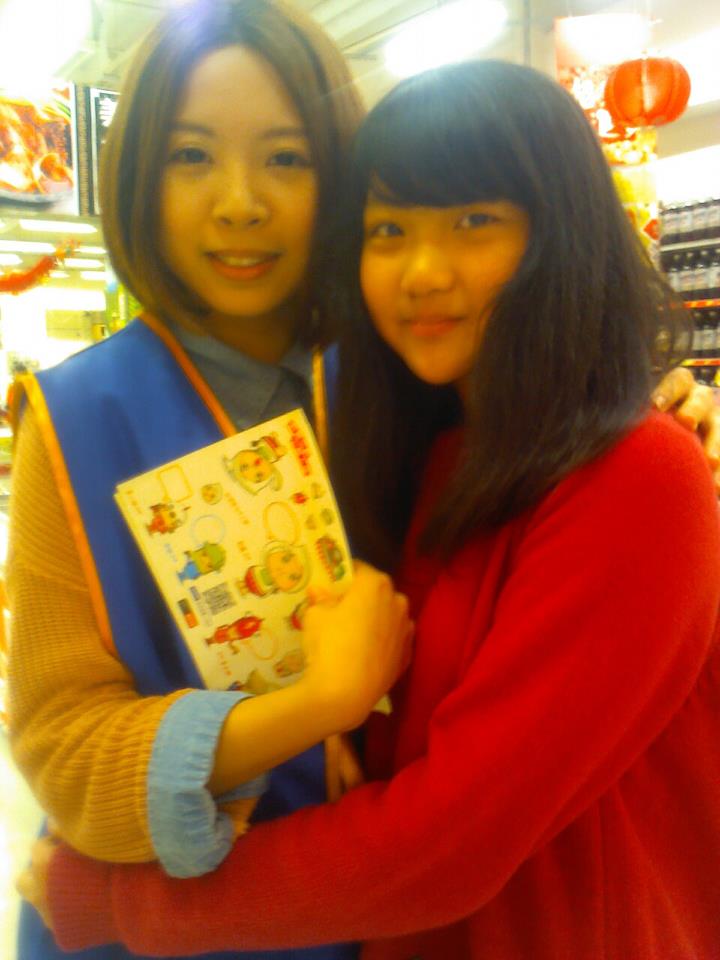 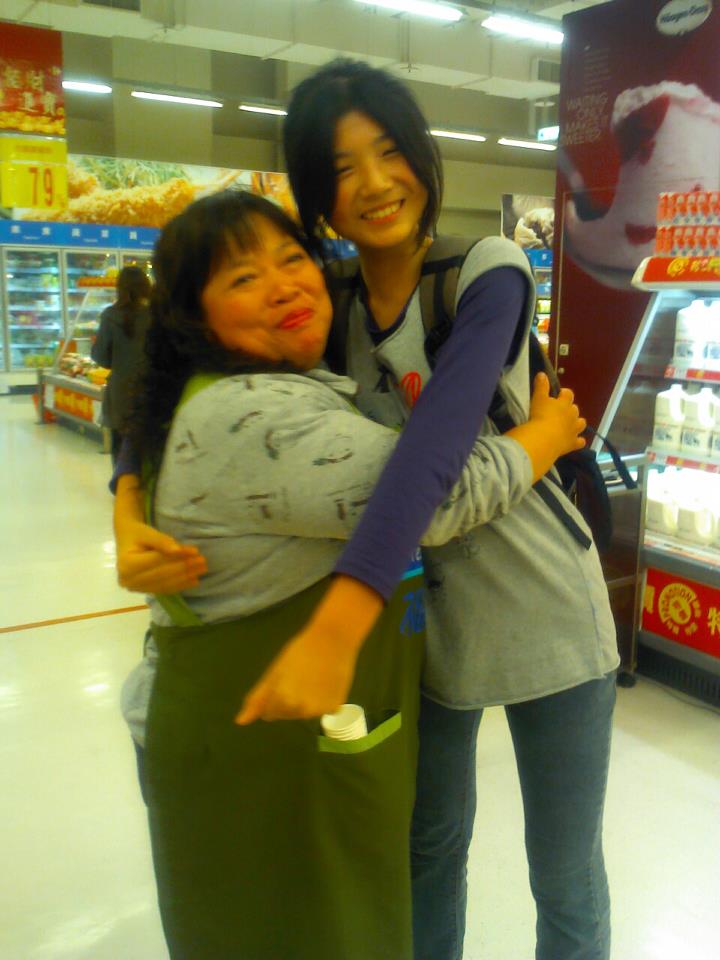 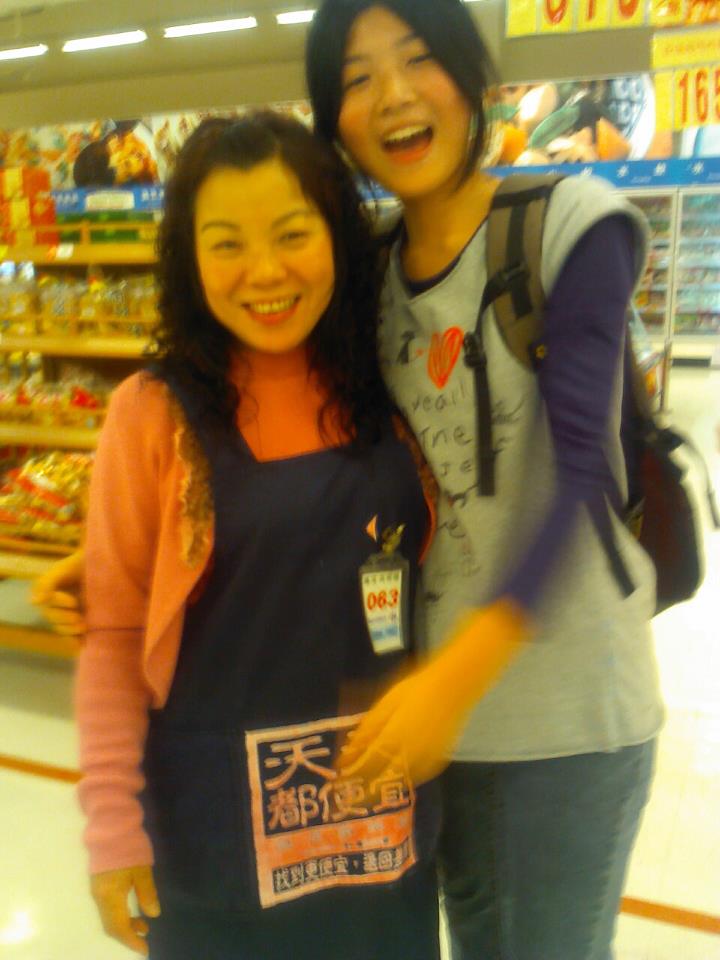 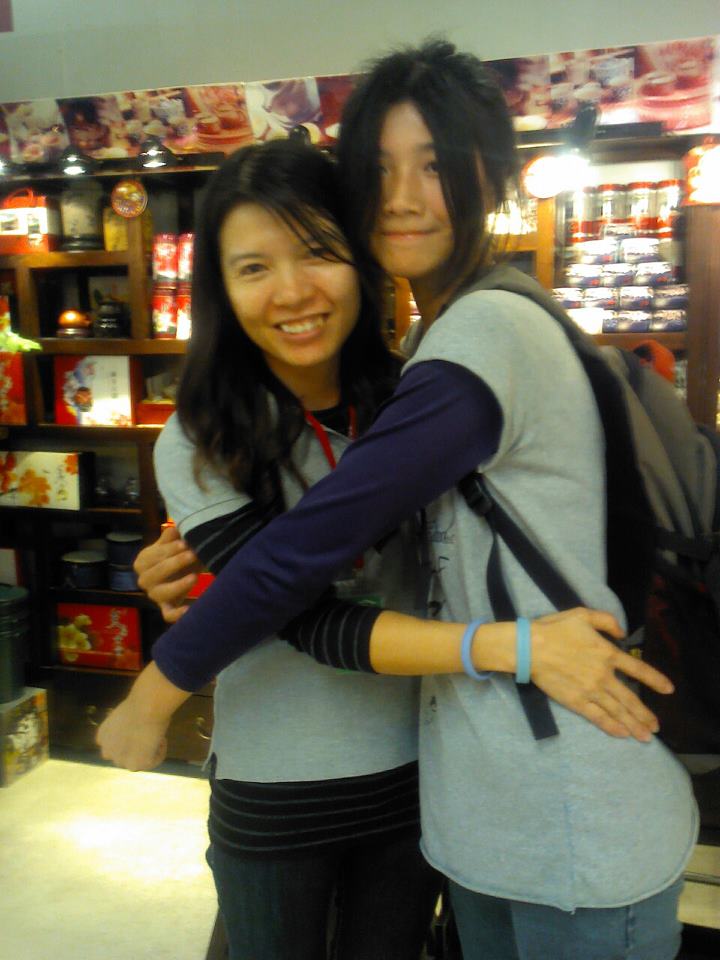 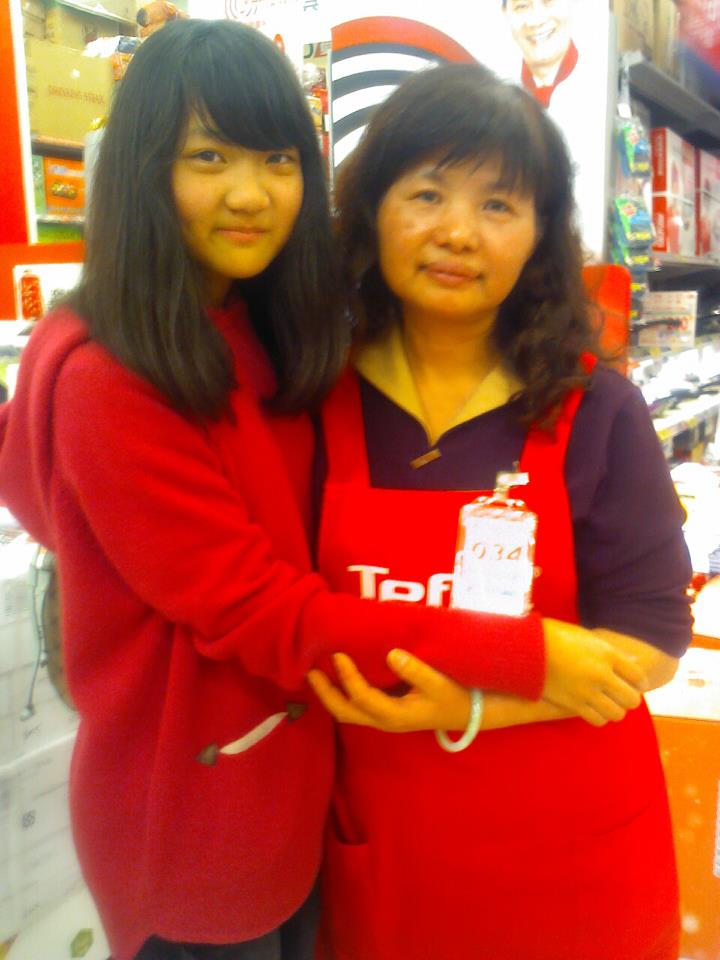 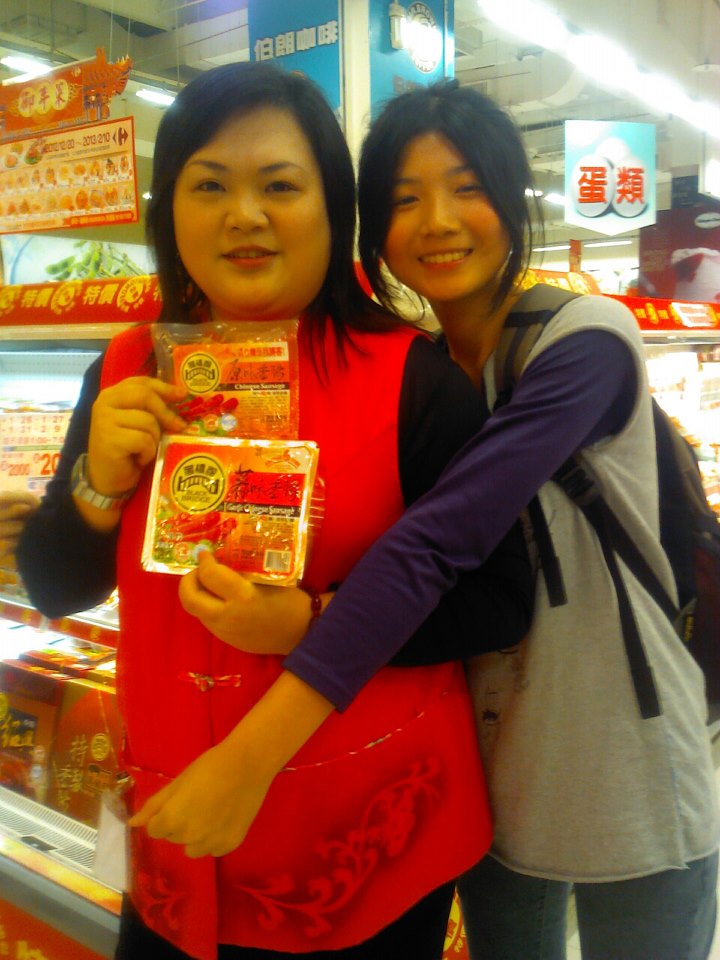 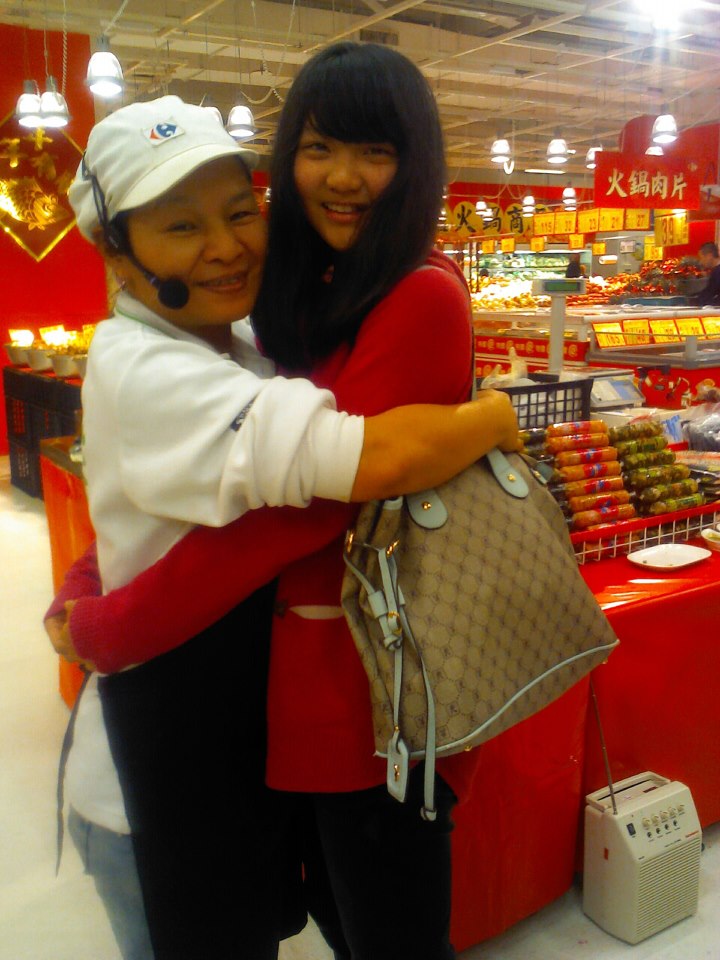 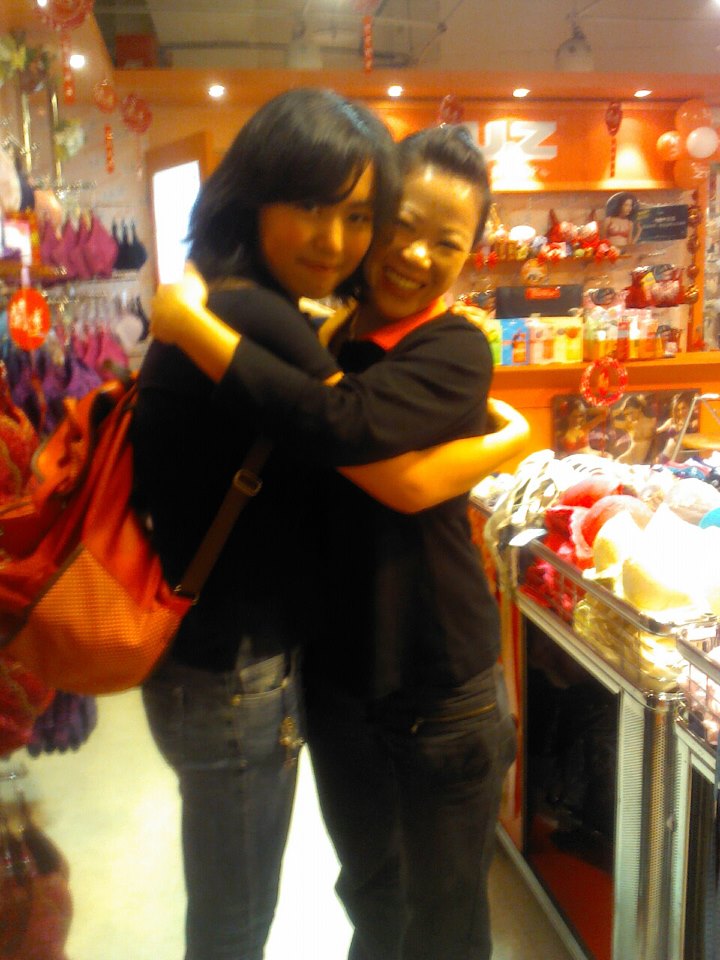 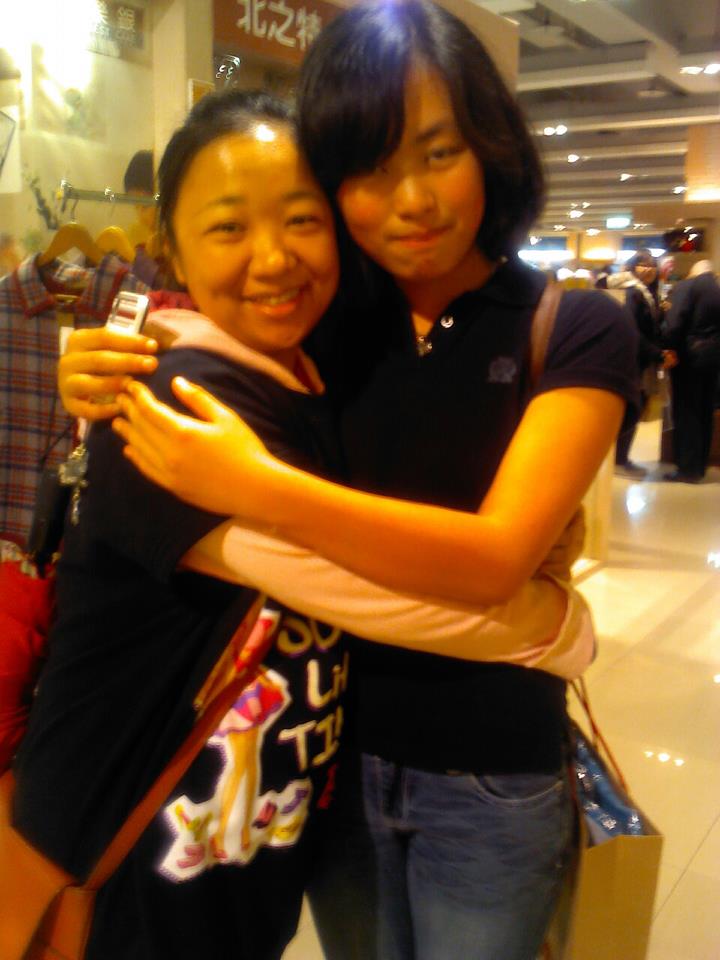 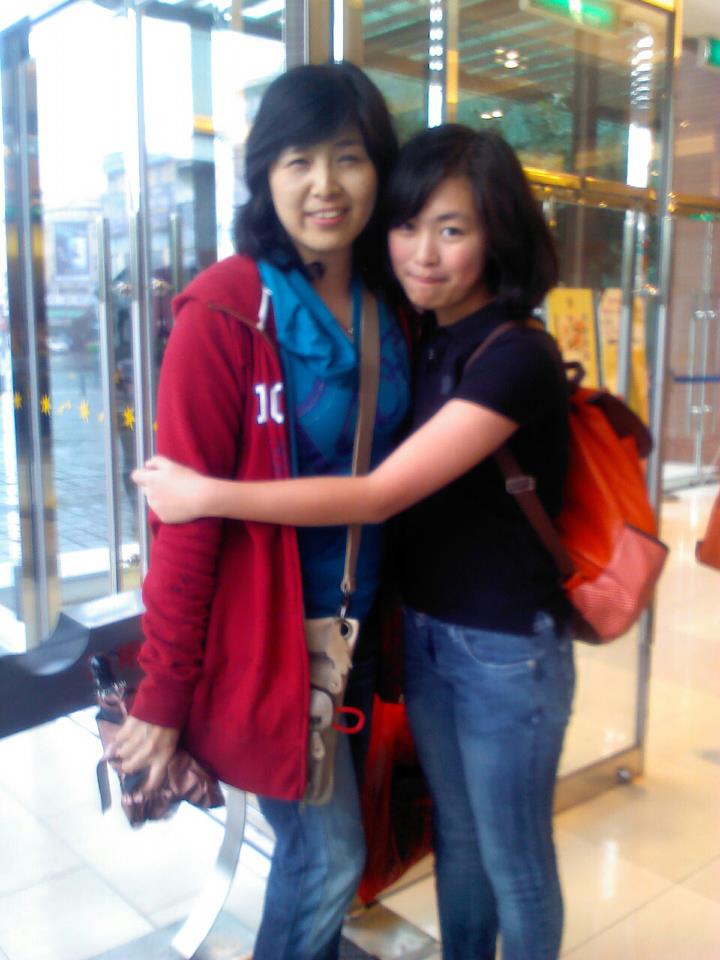 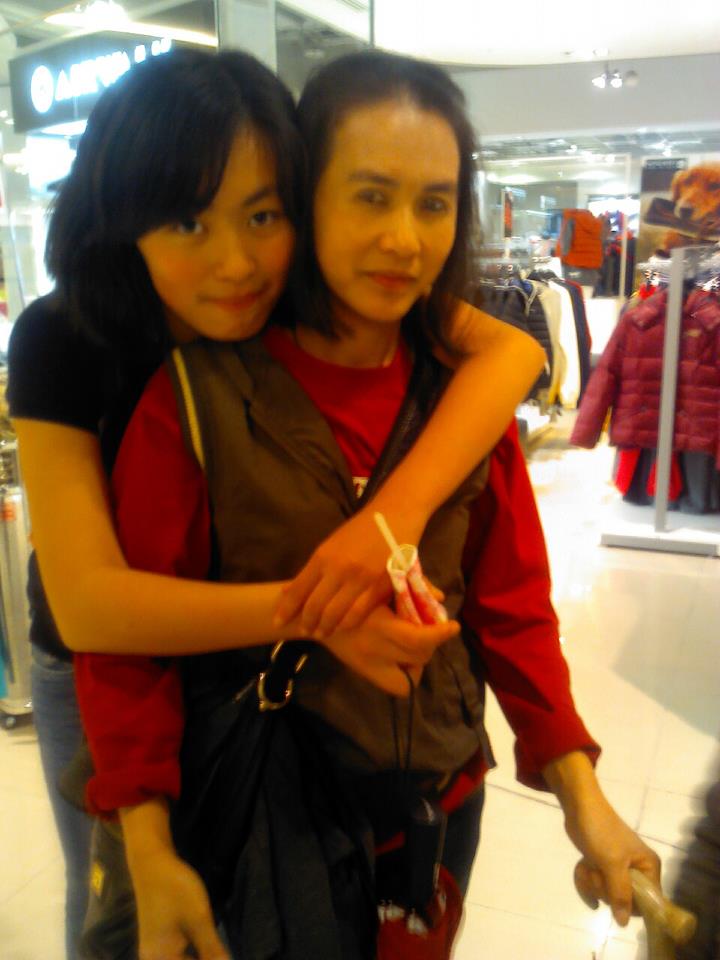 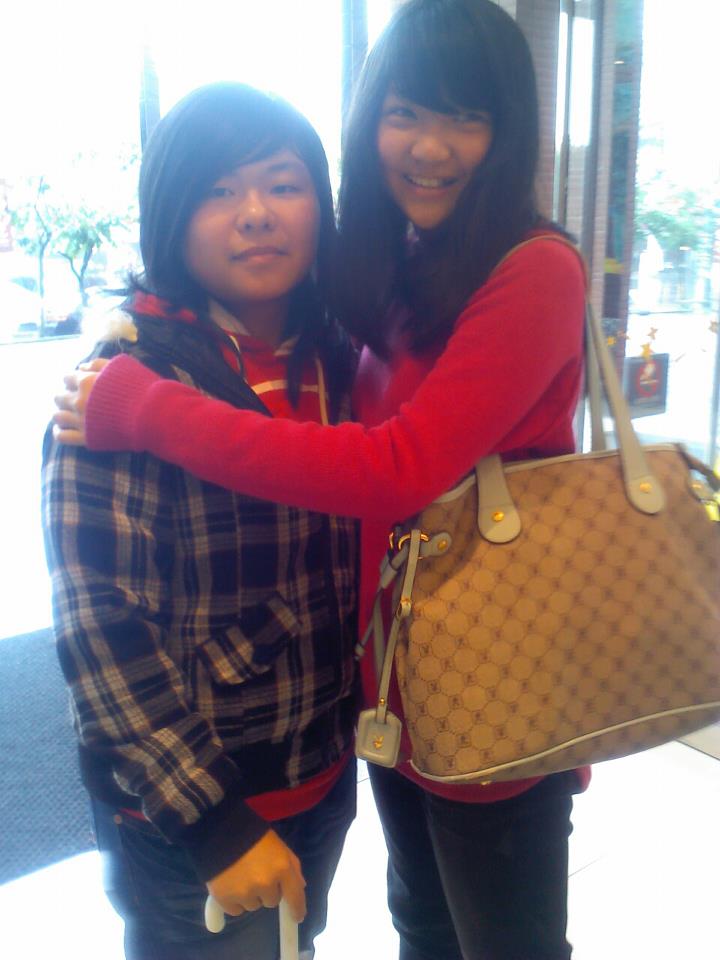 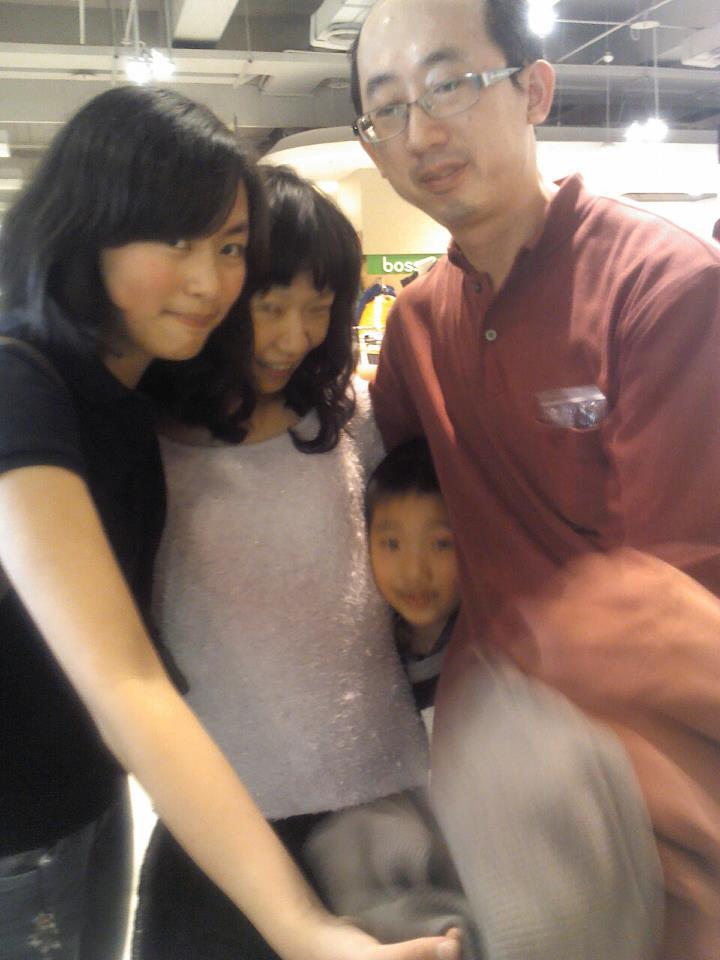 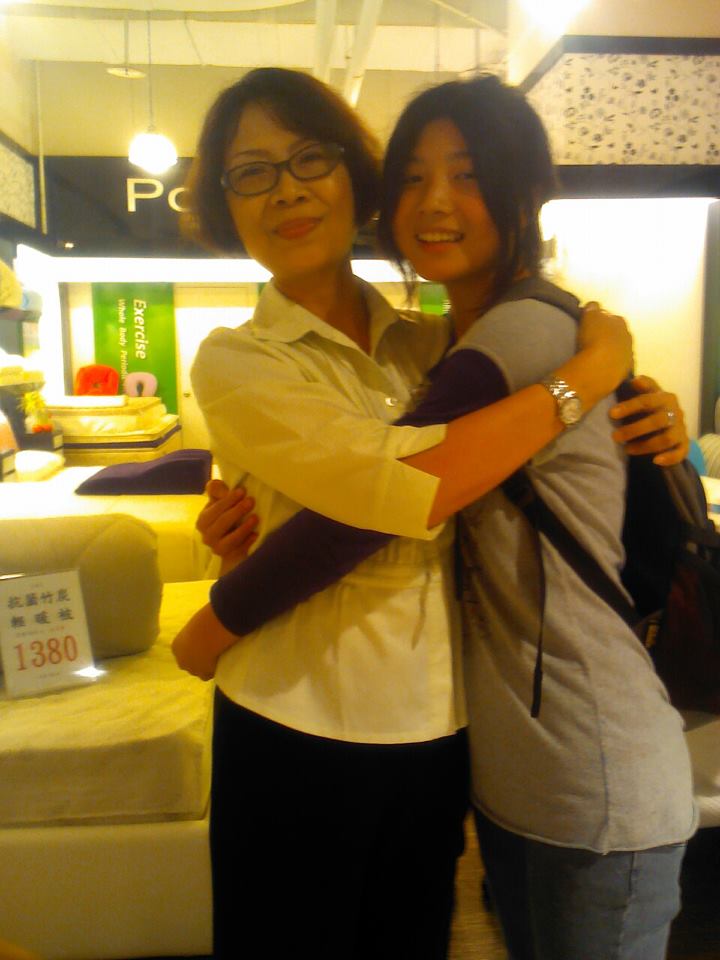 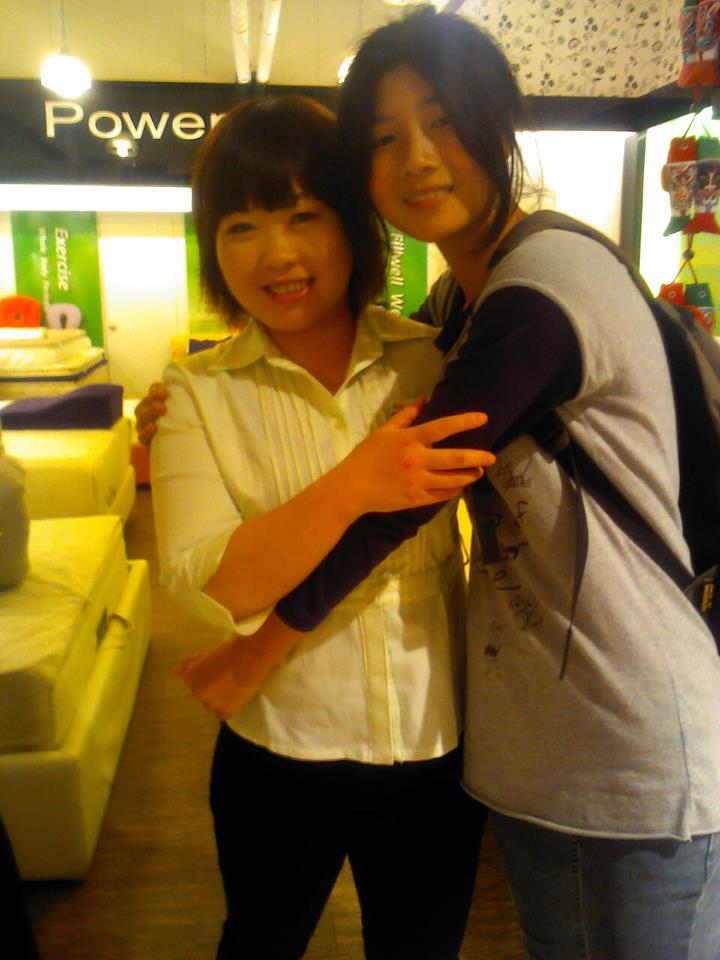 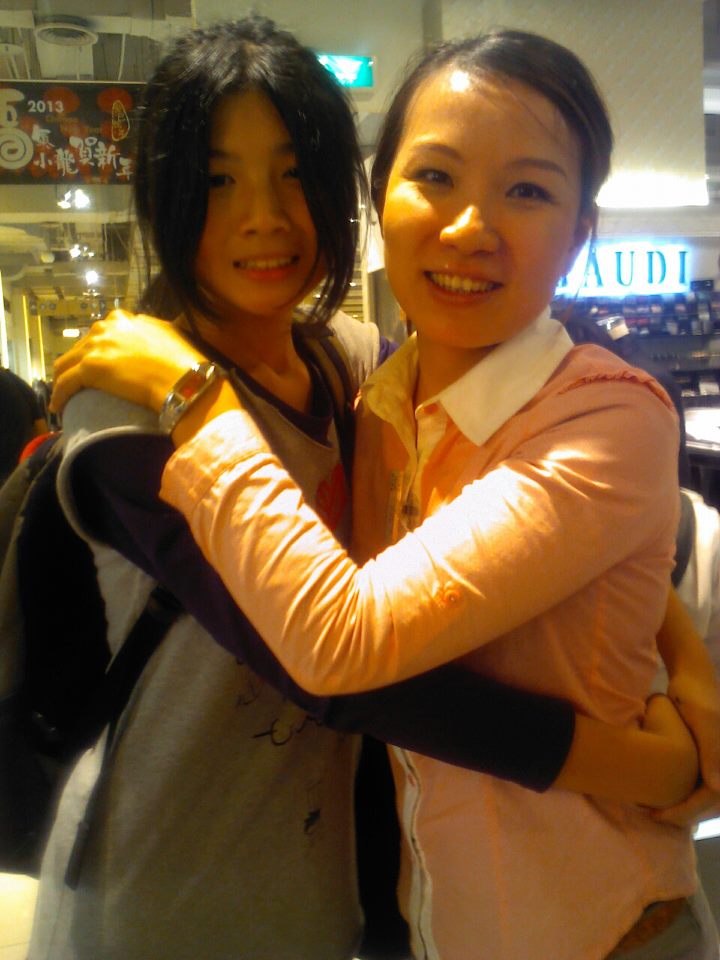 最後是我們的團體照:
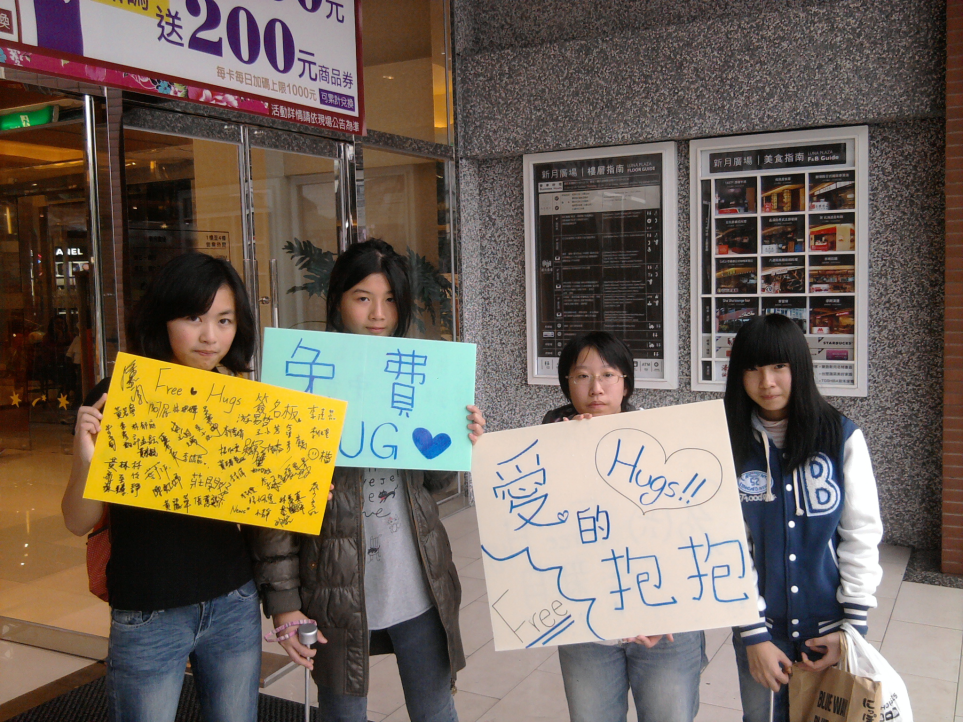